Decreto 2784 de 2012
Grupo 2
Ámbito de aplicación
GRUPO 2
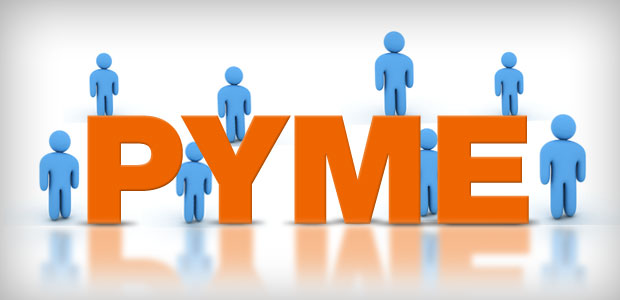 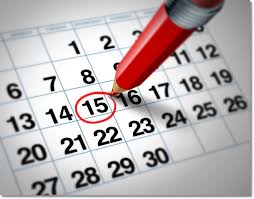 Decreto 2129 de 2014
Modifica anexo 2 grupo 2 incorporan el texto sección 23 “ingresos ordinarios, ya que se les olvidó incluir dicha sección.
DECRETO 2131 de 2016
Se establece la etapa de prueba de proceso para la aplicación de las NIIF, a aquellas entidades que quieran acogerse voluntariamente y conozcan beneficios de los incisos que genera, el cual puede ser grupo 2
Especifica condiciones de aplicación, informes requeridos en la etapa de prueba
DECRETO 2496 DE 2011
Las remisiones contenidas en las normas tributarias continuaran vigentes durante 4 años grupo 2 comienza a partir del 1 de enero de enero de 2016 y culmina el 31 de diciembre de 2019
DECRETO 2496 DE 2011